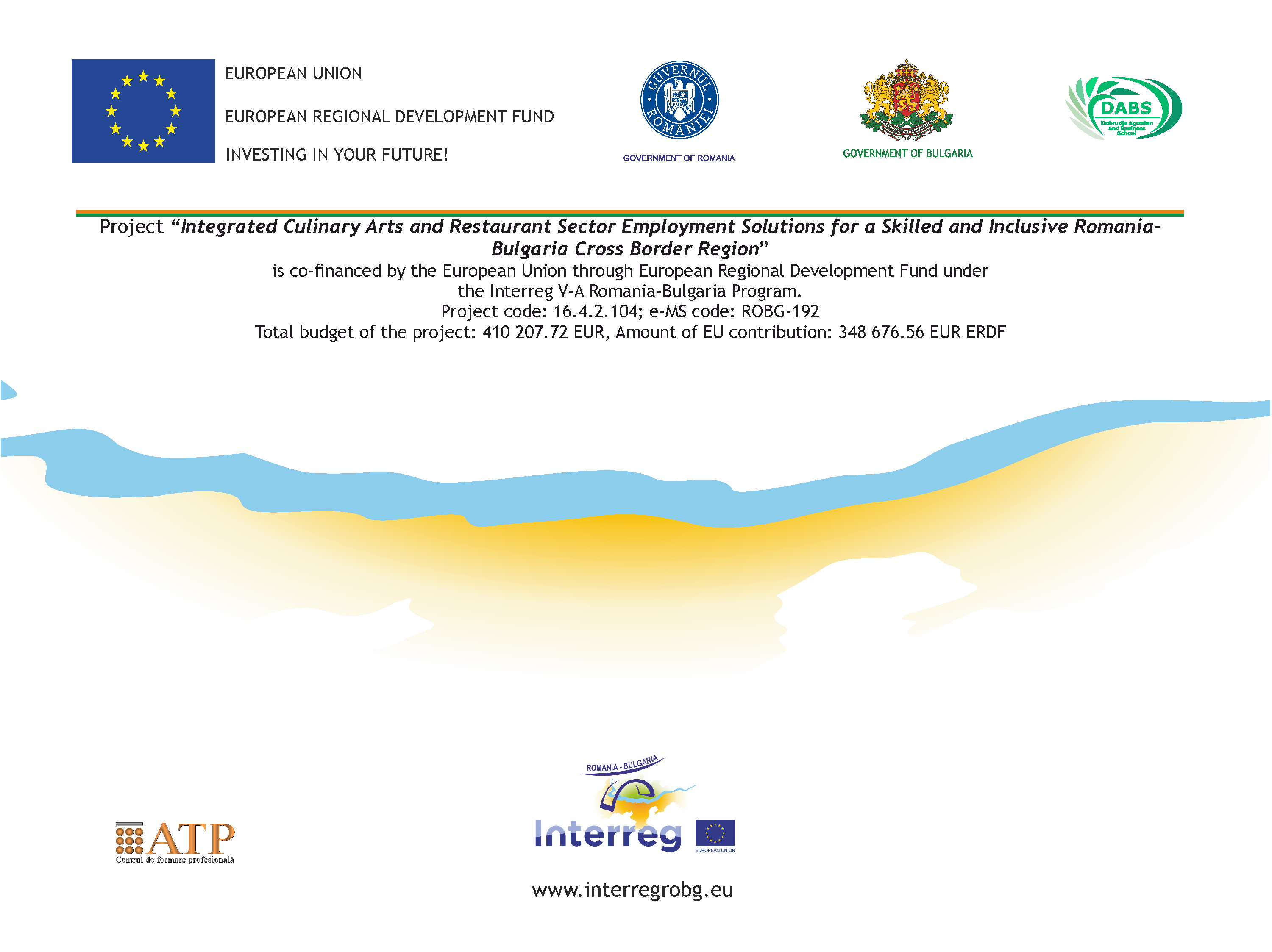 SECOND WORKING MEETING FOR EXPERTS



for peer review of the research and development activities
Activity 2
CONSOLIDATED ASSESSMENT REPORT II

On the state of the Vocational Education and Training institutions, involved in implementation of the relationship between training and work, across the Romania-Bulgaria cross-border region
The Assessment report is intended to bring together the information from the Romanian and Bulgarian expert reports on the state of transition from education to employment in the cross-border region on both sides of the Danube, and it is particularly oriented towards the culinary and restaurant sector. The information is voluminous and it needs to be clarified what proportion of the individual papers will be included in consolidated report.
Content of the report:

Objectives and national priorities in vocational education in Romania and Bulgaria – 6 pages.
Normative Framework in the Vocational Education System for providing the link between Education - Work. Institutions for Vocational Education and Training in Romania and Bulgaria – 8 pages.
The link between VET and the labor market – general information, compilation from both reports – 8 pages.
Content of the report:

Motivational training of learners in the cross-border region - general information, compilation from both reports – 6 pages.
Recommendations to improve the transition learning-work - general information from both reports – 1 page.
Conclusion – 1 page.
Objectives and national priorities in vocational education in Romania and Bulgaria – 6 pages.


Vocational Education and Training Laws in Romania and Bulgaria - Overview of Objectives
Strategies for the Development of Vocational Education and Training in Romania and Bulgaria - Overview of Priorities
A strategy for smart and sustainable growth "Europe 2020" - Overview of priorities
Normative Framework in the Vocational Education System for providing the link between Education - Work. Institutions for Vocational Education and Training in Romania and Bulgaria – 8 pages.
Legislation in Romania - Overview
Legislation in Bulgaria - Overview
Vocational Education and Training Institutions in Romania - Overview
Vocational Education and Training Institutions in Bulgaria - Overview
Institutions for Formation and Implementation of VET Policy in Romania - Overview
Institutions for Formation and Implementation of VET Policy in Bulgaria - Overview
Stakeholders
The link between VET and the labor market – general information, compilation from both reports – 8 pages.

Labor Market Components - Overview of Romania and Bulgaria - Employers, Institutions, Jobseekers, Vocational Training Organizations
Labor market - a dynamic and changing system - a general overview for Romania and Bulgaria
Skills of jobseekers - "hard" and "soft" skills - an overview of Romania and Bulgaria
Statistics on the link between VET and the labor market - Romania and Bulgaria
Motivational training of learners in the cross-border region - general information, compilation from both reports – 6 pages.

What is the motivational training in Romania and Bulgaria
Psychological Support Services and Motivation of the Unemployed and Employed for Active Behavior on the Labor Market - Romania and Bulgaria
Motivational modules with practical focus - job search channels, motivation letter and CV, job interview - general overview for Romania and Bulgaria
How to distinguish real from fake job advertisement?
Recommendations to improve the transition learning-work - general information from both reports – 1 page.

Development of joint programs for improvement of soft skills oriented to applying for work in the Romania - Bulgaria Cross-border Region
Implementing pilot programs to improve skills by exchanging learners and trainers on both sides of the border
The possibilities of the culinary and restaurant sector to introduce this exchange - existing practices and development
Responsible experts

Irena Erbakanova - Expert Assessment Report II, Dobrich
Katalin Plode - Expert Assessment Report II, Constanta